教學實習與實務課程規劃(截錄自106.09.15_教學獎助生因應措施規劃PPT)
(一)開設正式學分「教學實習與實務」課程
106-1變革為
教學獎助生
現行
課程學習型教學助理
課程
教學實習與實務
教學實習與實務
學分數
1學分(應採計為畢業學分)
零學分
各學院
開課單位
各學院、系所中心、教務處課務組、通識/教發中心
費用
教師不支鐘點費、學生亦不需付學分費
教師不支鐘點費、學生亦不需付學分費
課程模式
增加教學知能研習課程+
由指導教師實際指導獎助生教學實習活動
由指導教師實際指導教學助理教學實習活動
評量方式
評定通過或不通過
評定通過或不通過
1
教學實習與實務課程規劃
(二)「教學實習與實務」正式學分課程相關說明
(1)
開課流程
選課流程
各學院教學實習與實務開課/選課
教學大綱
授課模式
評量方式
(2)
課程內容規劃
指導教師與學生之責任/義務
相關表件說明
流程說明
(3)
參與修習流程
相關辦法
國立政治大學教學實習與實務課程作業原則、各學院開設「教學實習與實務」課程作業流程
國立政治大學教學獎助生制度實施辦法
2
(二) 「教學實習與實務」正式學分課程相關說明全校課程查詢系統:「教學實習與實務」課程http://wa.nccu.edu.tw/QryTor/
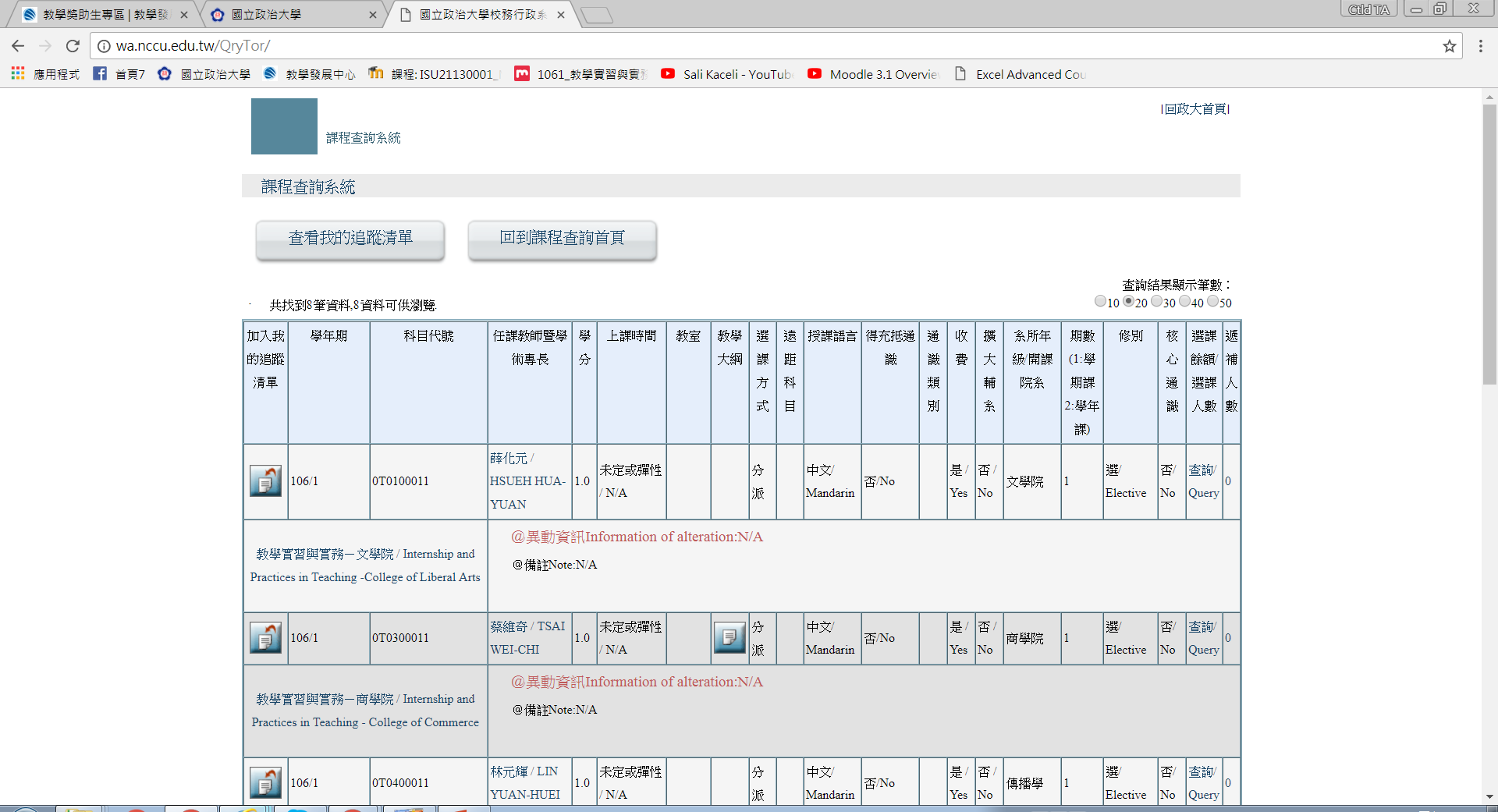 3
(二) 「教學實習與實務」正式學分課程相關說明「教學實習與實務」教學大綱
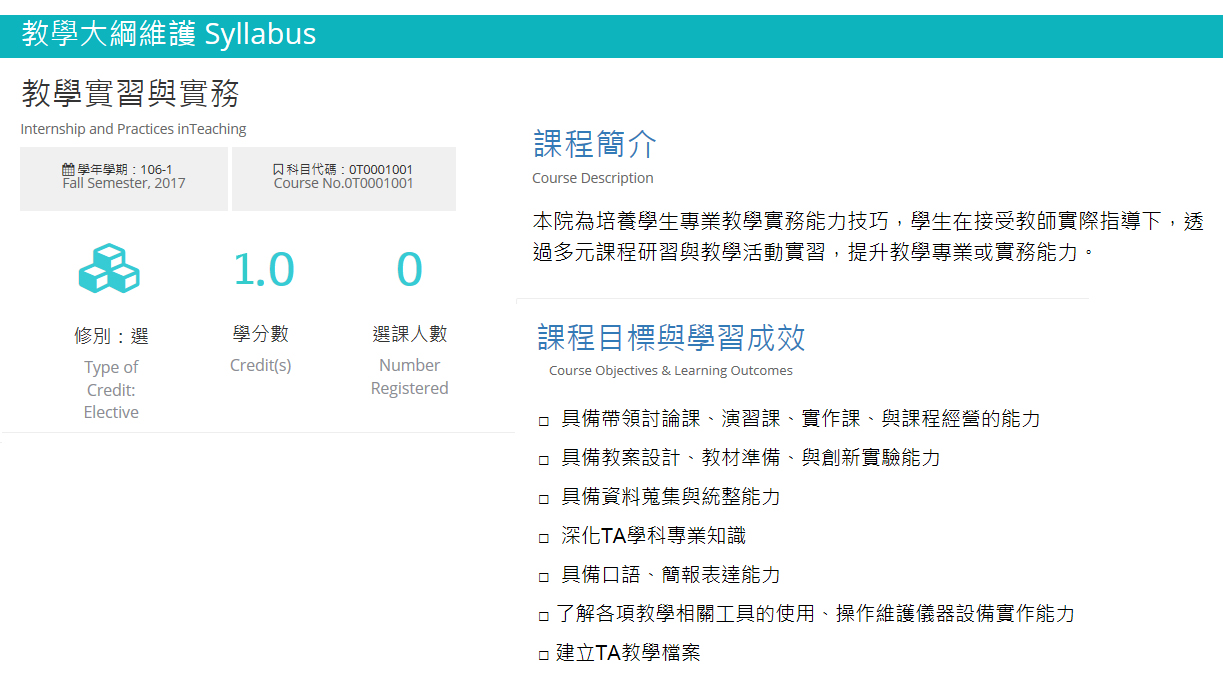 4
(二)「教學實習與實務」正式學分課程相關說明「教學實習與實務」教學大綱
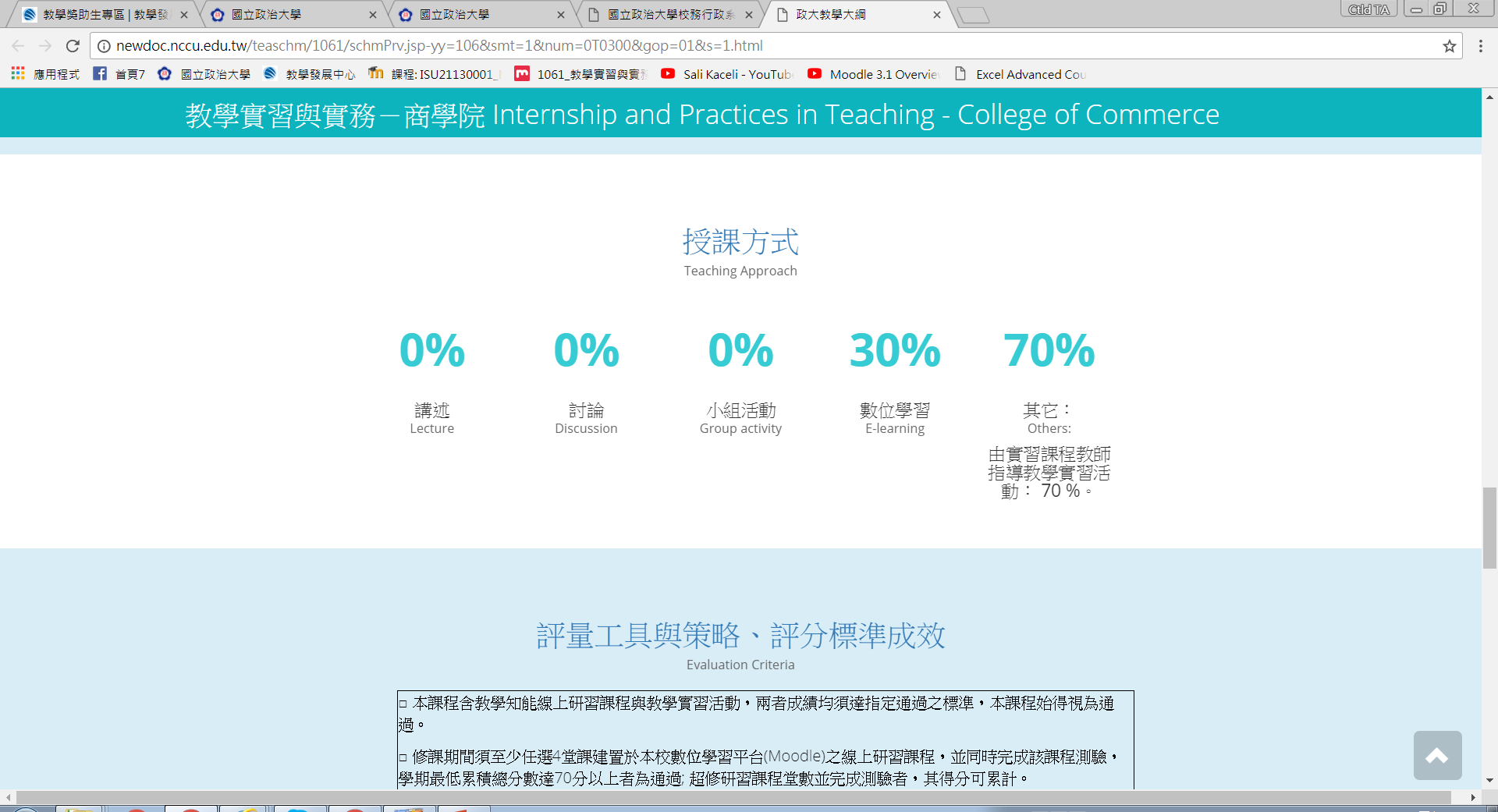 5
(二)「教學實習與實務」正式學分課程相關說明「教學實習與實務」教學大綱
6
(二)「教學實習與實務」正式學分課程相關說明「教學實習與實務」教學大綱
7
(二)「教學實習與實務」正式學分課程相關說明「教學實習與實務」教學大綱
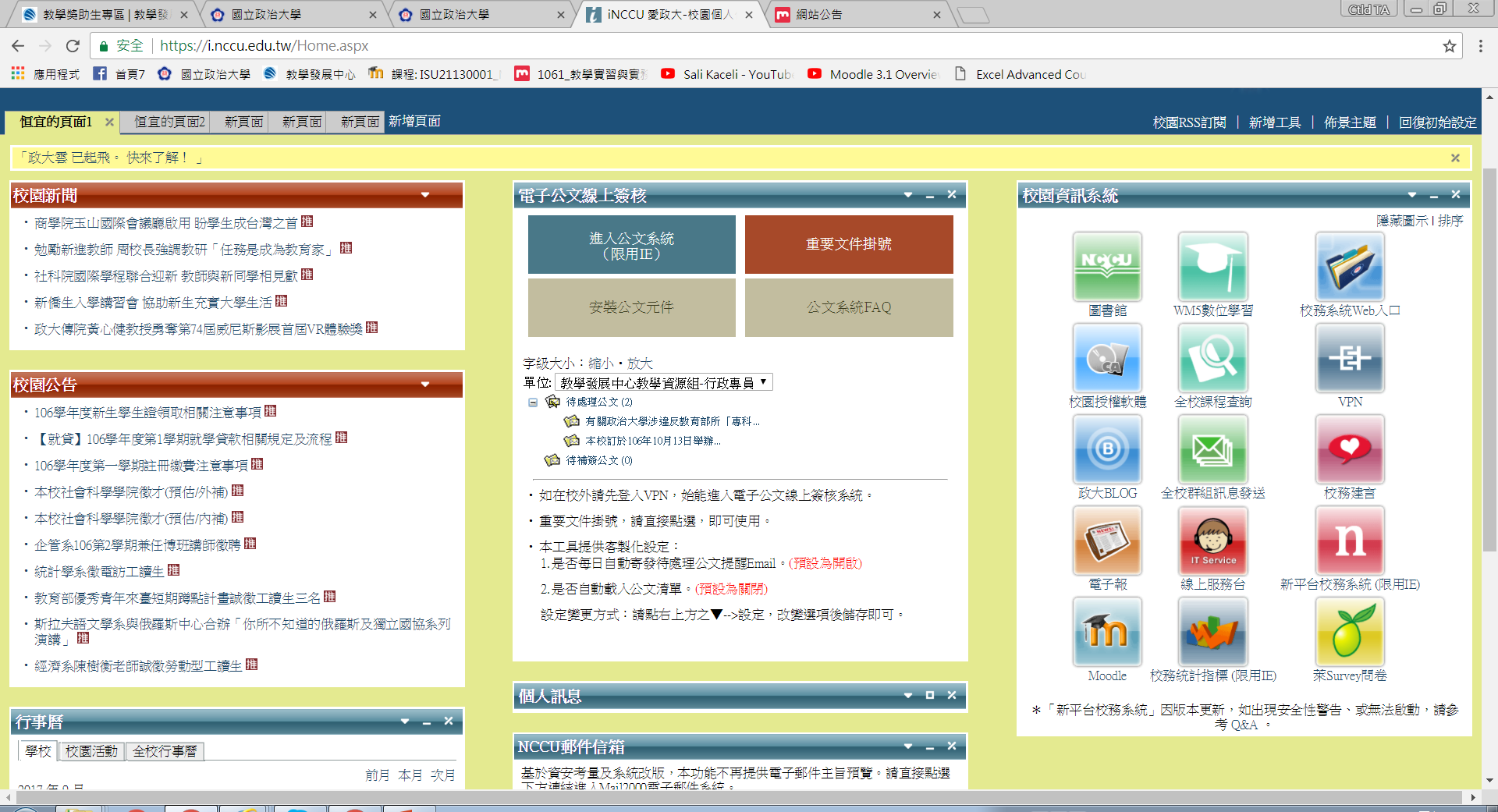 研習課程平台:Moodle

(1)登入INCCU

(2)點選Moodle教學平台
8
(二)「教學實習與實務」正式學分課程相關說明「教學實習與實務」教學大綱
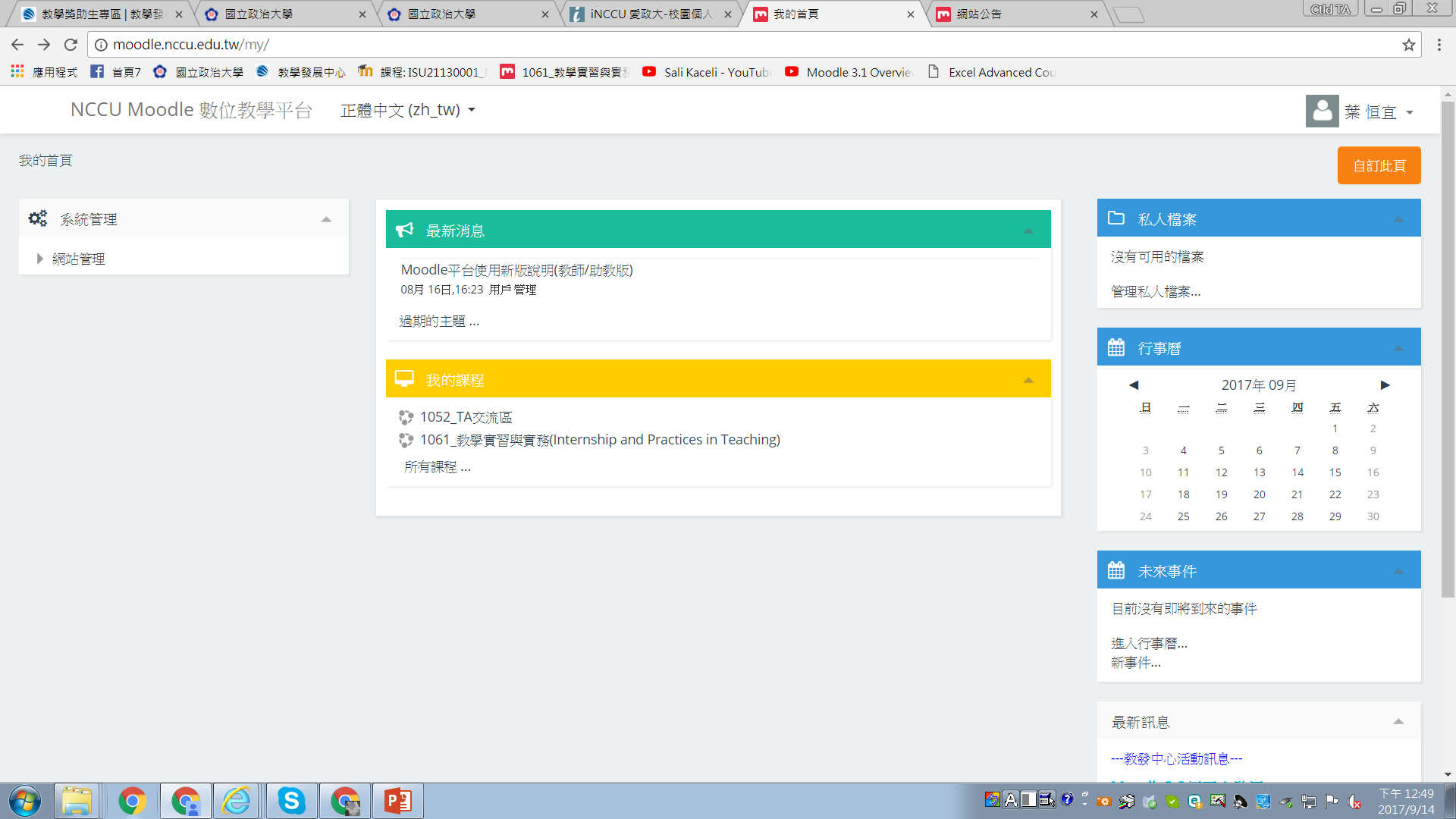 預計10月12日完成加選後，
才會在inccu中看得到這門課喔!
(1)我的課程


(2)1061_教學實習與實務
9
(二)「教學實習與實務」正式學分課程相關說明「教學實習與實務」教學大綱
研習課程畫面示意圖:
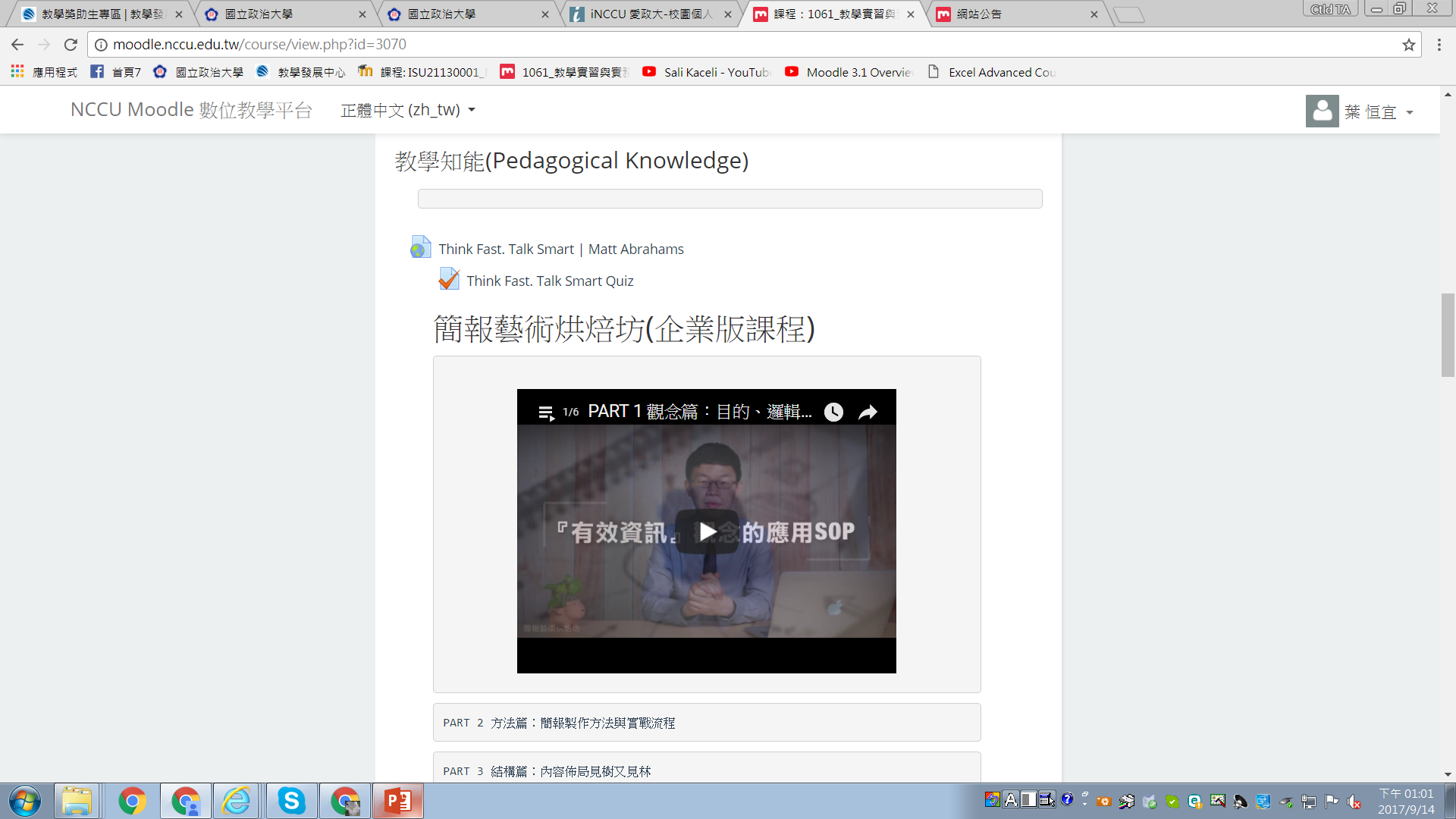 教學課程一影片連結:
測驗卷:
教學課程二影片:
10
(二)「教學實習與實務」正式學分課程相關說明「教學實習與實務」教學大綱
測驗卷畫面示意圖:
(1) 原則上每30分鐘教學影片配有5題測驗題
(2) 每題配分5分
(3) 線上研習課程需於期末考週前完成至少4堂(任選)線上研習課程，學期累積積分達70分以上，才算通過研習課程。
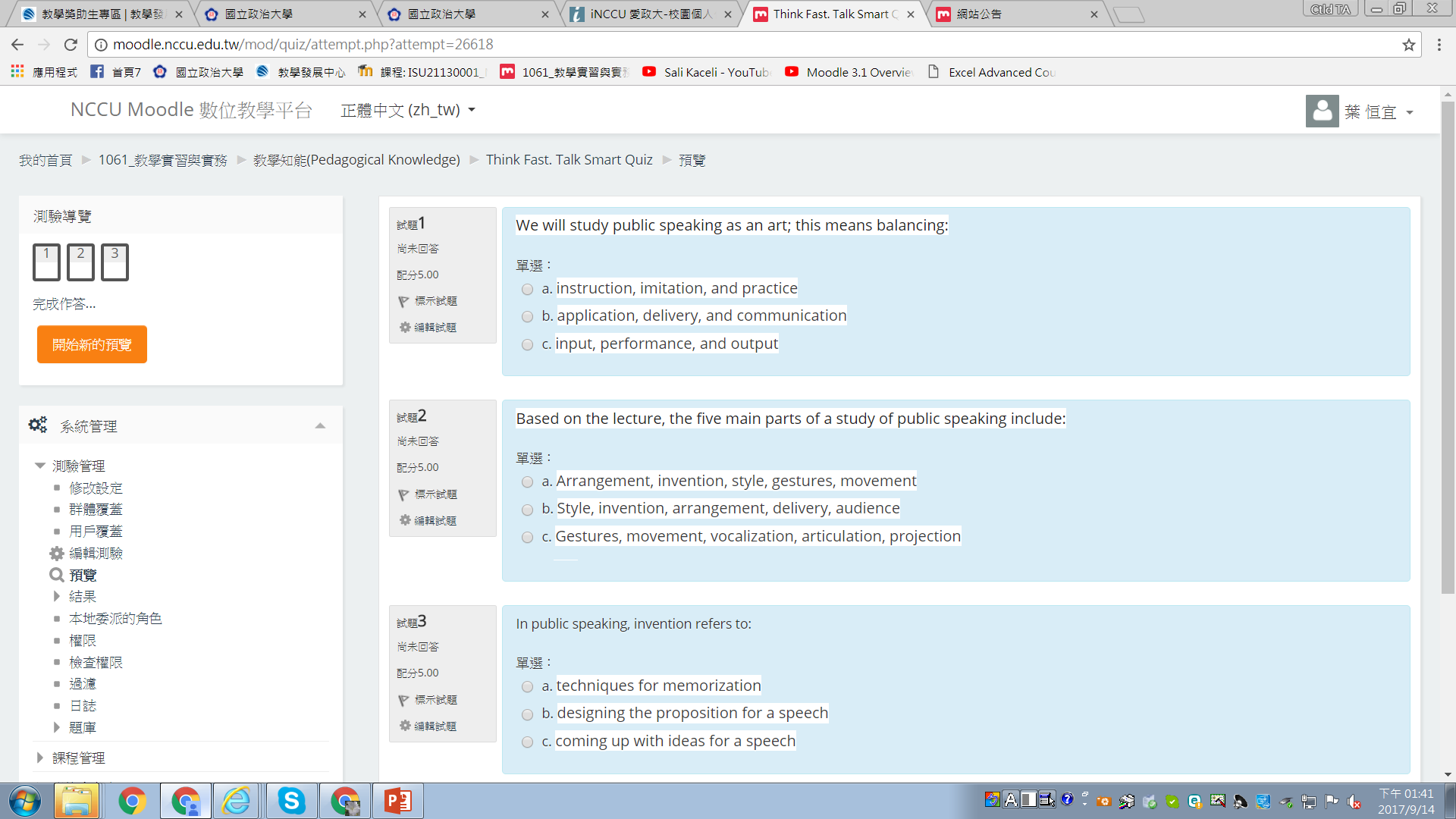 每題配分5分:
11
(二)「教學實習與實務」正式學分課程相關說明「教學實習與實務」教學大綱範例
12
(二)「教學實習與實務」正式學分課程相關說明
「教學實習與實務」授課/評量方式
(一) 本課程含「研習課程」與「教學實習活動」兩部分:
兩者成績均須達指定通過之標準
本課程始視為通過
教學實習與實務課程
研習課程
通過
於Moodle數位教學平台上修習並完成測驗
完成修習
通過
教學實習活動
通過
由指導教師進行指導並於期末填寫交「教學實習活動成績評量表」
13
(二)「教學實習與實務」正式學分課程相關說明
期初
期初
期末
期初
期末
相關表件
106-1變革為
教學獎助生
現行
課程學習型教學助理
相關表單
表1、國立政治大學學生參與課程學習之學習型關係認定表
整合為
國立政治大學____學院
「教學實習與實務課程」
教學實習活動計畫表
表2、國立政治大學課程學習型兼任助理學習活動實施計畫表
表3、國立政治大學課程學習型兼任助理學習成效評量表
國立政治大學____學院
「教學實習與實務課程」
教學實習活動成績評量表
修訂為
14
(二)「教學實習與實務」正式學分課程相關說明
教學實習與實務課程「教學實習活動計畫表」
學生學習項目與內容
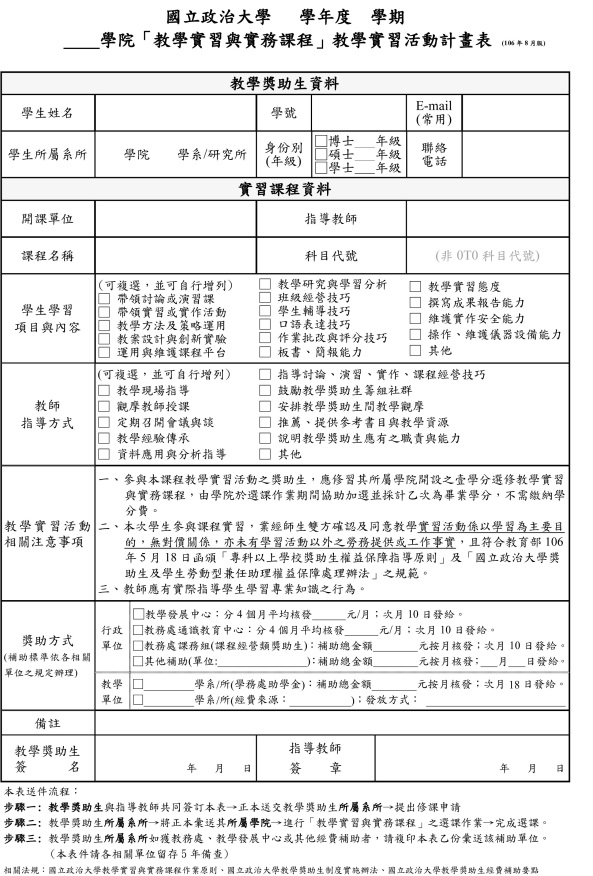 15
(二)「教學實習與實務」正式學分課程相關說明
教學實習與實務課程「教學實習活動計畫表」
教師指導方式
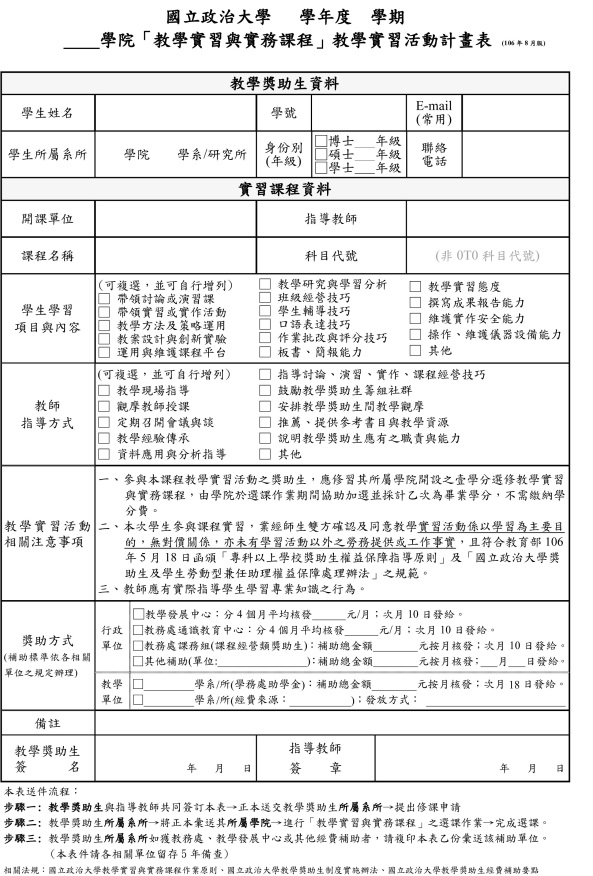 16
(二)「教學實習與實務」正式學分課程相關說明
教學實習與實務課程「教學實習活動計畫表」
教學實習活動相關注意事項
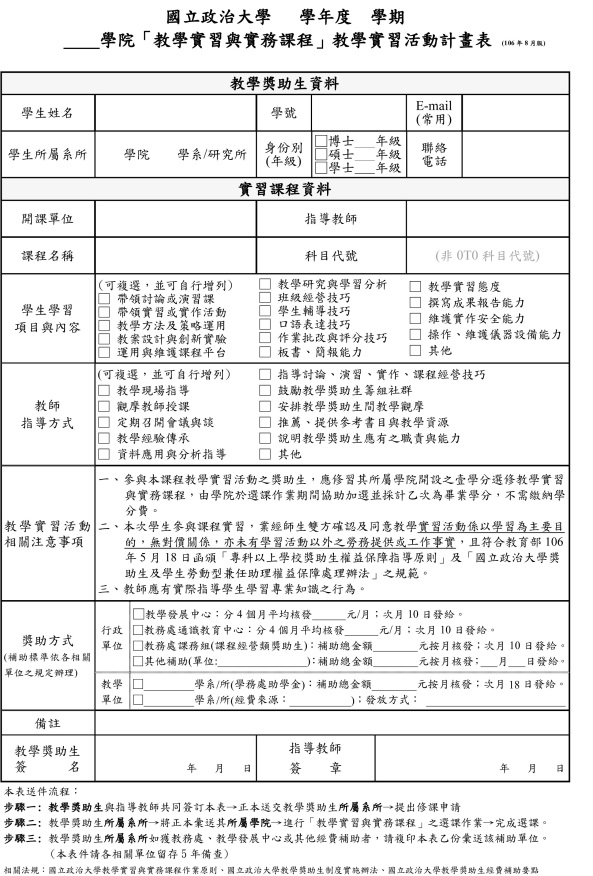 17
(二)「教學實習與實務」正式學分課程相關說明
教學實習與實務課程「教學實習活動計畫表」
明列獎助方式
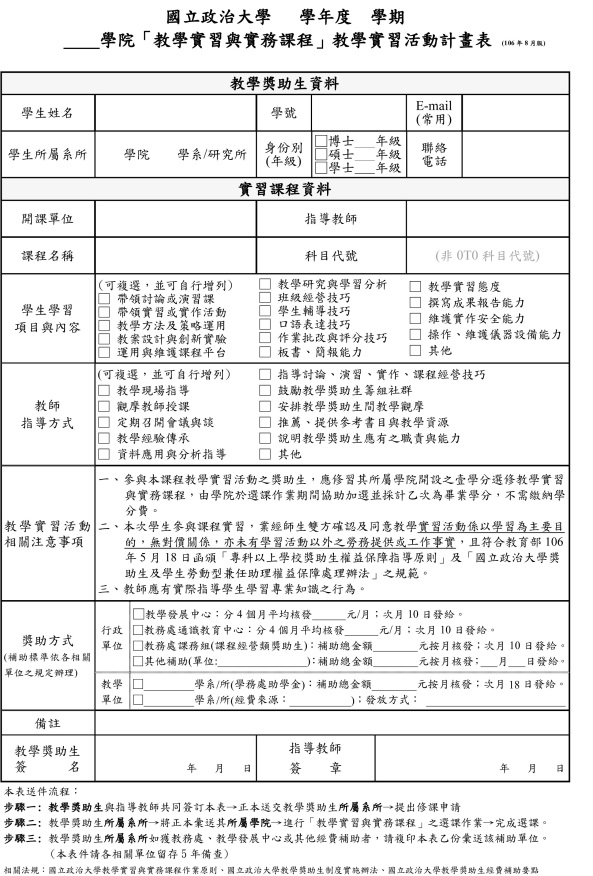 18
(二)「教學實習與實務」正式學分課程相關說明
(國立政治大學教學獎助生制度實施辦法第六條摘錄)
19
(二)「教學實習與實務」正式學分課程相關說明
(國立政治大學教學獎助生制度實施辦法第五條摘錄)
20
(二)「教學實習與實務」正式學分課程相關說明
教學獎助生參與學習流程
本校學生
獲教學發展中心、教務處
或其他行政單位補助之教學獎助生
獲教學單位補助
之教學獎助生
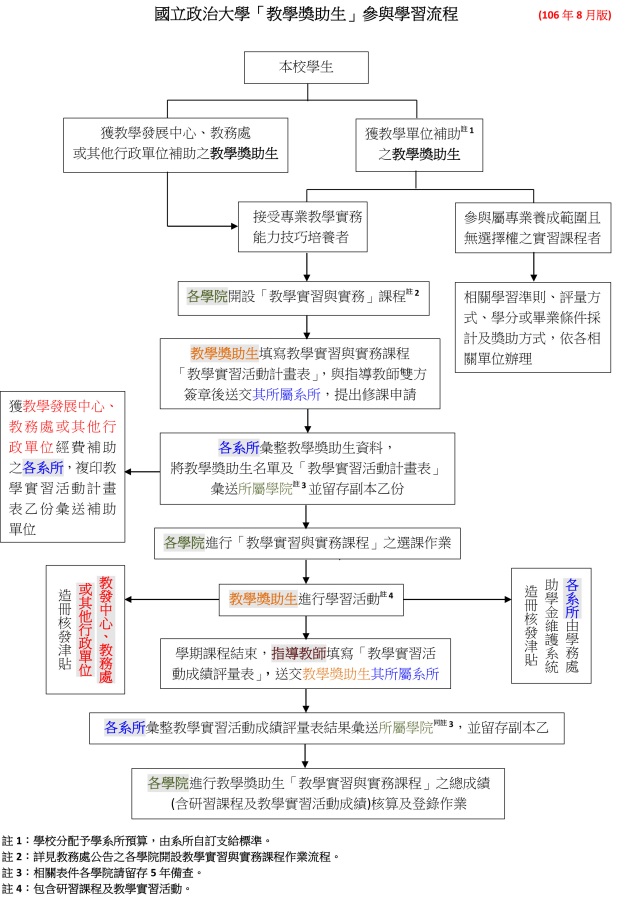 參與屬專業養成範圍且
無選擇權之實習課程者
接受專業教學實務
能力技巧培養者
相關學習準則、評量方式、學分或畢業條件採計及獎助方式，依各相關單位辦理
各學院開設「教學實習與實務」課程
21
(二)「教學實習與實務」正式學分課程相關說明
教學獎助生參與學習流程
教學獎助生填寫教學實習與實務課程
「教學實習活動計畫表」，與指導教師雙方簽章後送交其所屬系所，提出修課申請
獲教學發展中心、教務處或其他行政單位經費補助之各系所，複印教學實習活動計畫表乙份彙送補助單位
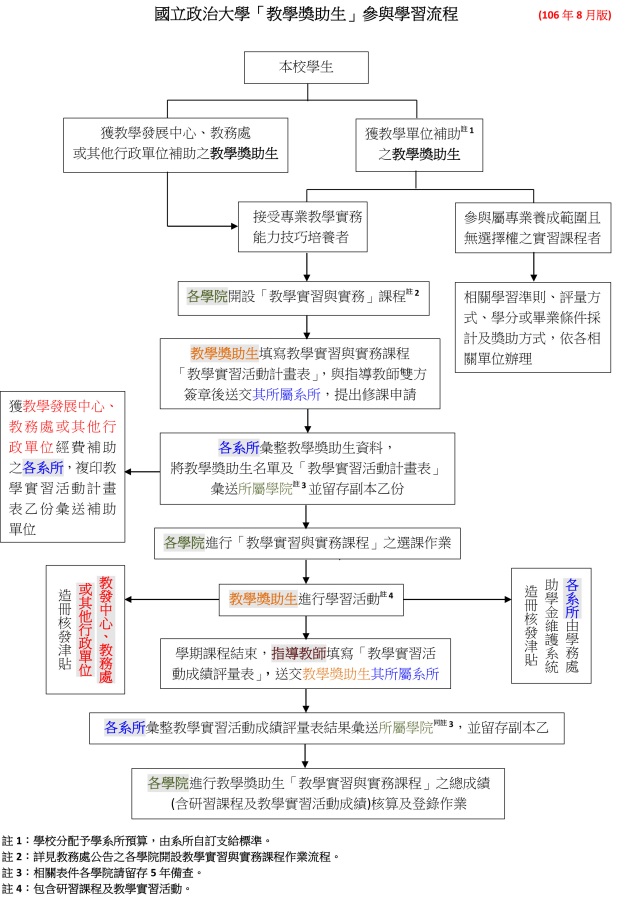 各系所彙整教學獎助生資料，
將教學獎助生名單及「教學實習活動計畫表」
彙送所屬學院並留存副本乙份
各學院進行「教學實習與實務課程」之選課作業
22
(二)「教學實習與實務」正式學分課程相關說明
教學獎助生參與學習流程
教發中心、教務處或其他行政單位
造冊核發津貼
各系所由學務處
助學金維護系統
造冊核發津貼
教學獎助生進行學習活動
(包含研習課程與教學實習活動)
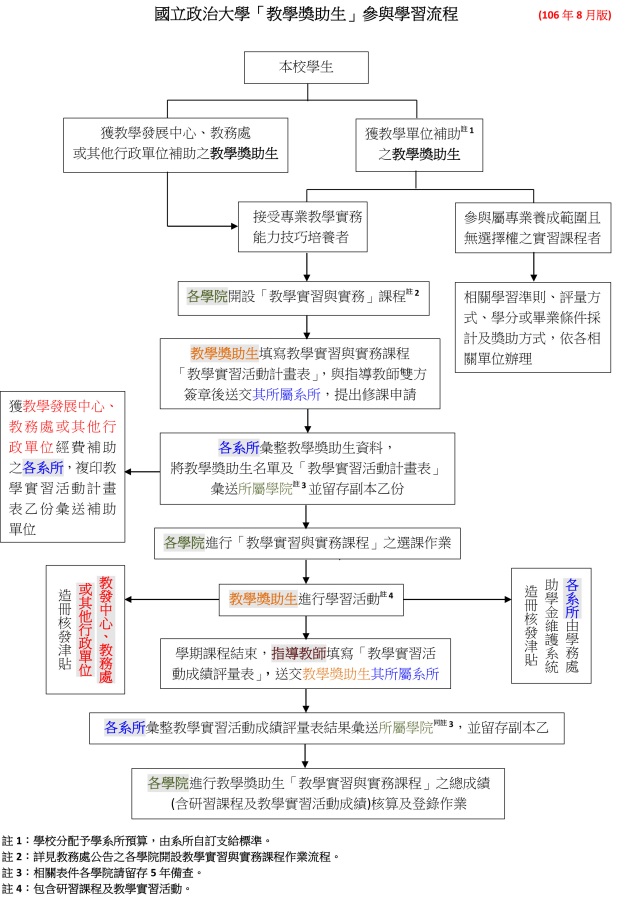 學期課程結束，指導教師填寫「教學實習活動成績評量表」，送交教學獎助生其所屬系所
各系所彙整教學實習活動成績評量表結果彙送所屬學院，並留存副本乙份
各學院進行教學獎助生「教學實習與實務課程」之總成績(含研習課程及教學實習活動成績)核算及登錄作業
23
(二)「教學實習與實務」正式學分課程相關說明
教學獎助生參與學習流程範例-選課作業
範例
教學實習活動
實習課程
學生所屬系所
學生所屬學院
(1)
彙送所屬學院，並留存副本乙份
請同學
按實習課程填寫計畫表
共三張，送至所屬系所
本學期教學實習活動實習課程
中文系
文學院
中文系學生
參與共三門
。
中文系
中國文學史
進行選課作業
(2)
彙整教學獎助生資料
歷史系
史學概論
登錄所屬院生選課資料
於「非歸責學生事由選課處理」階段及該階段結束後一週內，將該學院擔任教學獎助生名單統一自系所子系統「0T0選課資料維護」程式逕予匯入
教學獎助生名單
教學實習活動計畫表
(3)
社會系
社會學概論
各系助教幫忙填寫獎助方式
24
(二)「教學實習與實務」正式學分課程相關說明
教學獎助生參與學習流程範例-選課作業
敬請各系所協助事項
了解並調查所屬學生參與教學實習課程之情況 
 協助獎助生填寫「教學實習活動計畫表」之獎助方式欄位:





獲教學發展中心、教務處或其他行政單位經費補助之各系所，複印教學實習活動計畫表乙份彙送補助單位
25
(二)「教學實習與實務」正式學分課程相關說明
教學獎助生參與學習流程-成績作業
範例
教學實習活動
實習課程
學生所屬系所
學生所屬學院
(1)
彙送所屬學院，並留存副本乙份
按實習課程，
請各指導教師
填寫
教學實習活動成績評量表共三張
所屬學生本學期共參與三門實習課程
中文系
文學院
中文系
中國文學史
中文系
彙整教學獎助生成績
進行成績登錄
(2)
歷史系
史學概論
進行教學實習與實務課程之總成績結算(含研習課程與教學實習活動成績)
協助開課教師，登錄所屬院生學生成績之評定為「通過」或「不通過」
(1)  線上培訓課程
(2) 教學實習活動成績評量表
(3) 通過或不通過
(3)
社會系
社會學概論
26
相關行政處理事項
27
相關法規及相關單位諮詢窗口
教務處課務組：姚君翰先生，分機：63292: kych@nccu.edu.tw
教學發展中心：葉恒宜小姐，分機：62869: erikayeh@nccu.edu.tw  
通識教育中心：王嘉蕙小姐，分機：62856: chia-hui@nccu.edu.tw
學務處生僑組：周柏宏先生，分機：62221: menocat@nccu.edu.tw
28
FAQ、Q&A
29
謝謝聆聽   敬請賜教!
30